Death by a thousand abstracts
A quick and easy guide to become a Black Hat speaker

Stefano Zanero (Black Hat Review Board member)
(shameless) self-introduction
Black Hat Review board member

Academic (Associate Professor @                                        ) 


Industry and startup experience
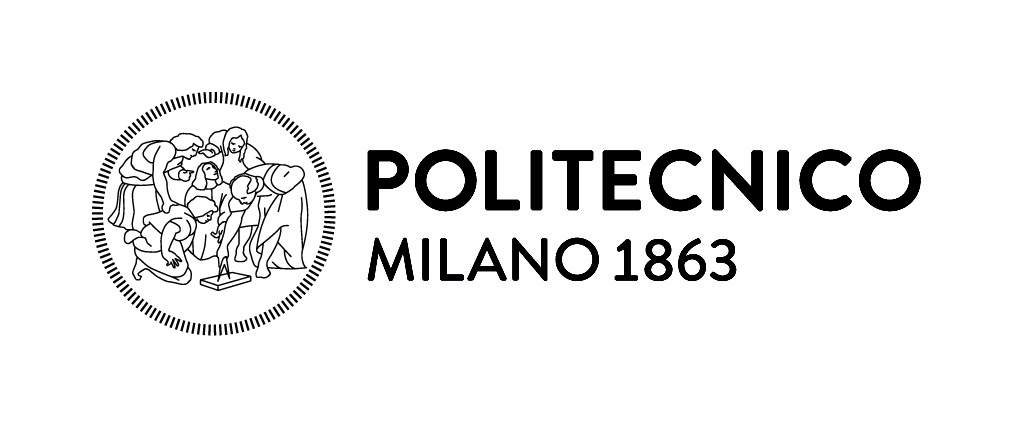 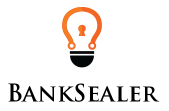 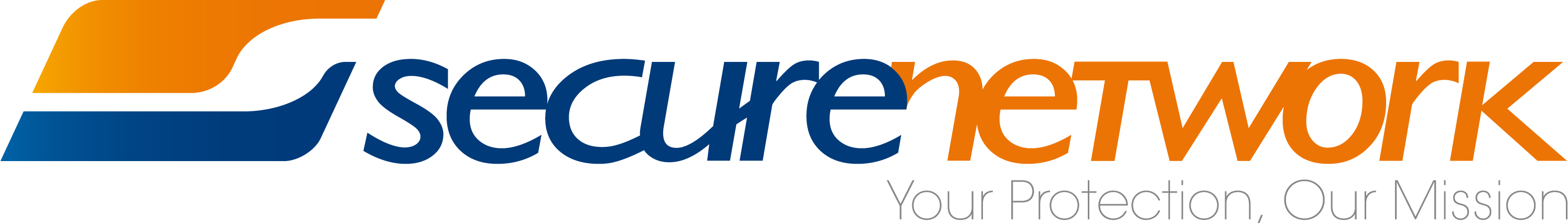 So, why do you want to speak?
Exposure to 1x,000 delegates from all over the world
Achievement recognized industry-wide
Media exposure
Making your corporate PR and boss happy
Speaker benefits (pass, honorarium, travel, party invites, fan clubs)

All great reasons, but we should focus first on why should we want you to speak?
It's actually in the form!
Most useful, most neglected, most misunderstood question:
Why Black Hat?

Most people tell us why they want to be at Black Hat – we know
Tell us why we want you there!
And there is only one reason we want you here. Seriously.
Content is king
You need to have top-notch research to present
"Reviews", 101s or lessons learned are rarely Black Hat quality talks
"Thing X is vulnerable" alone is rarely worth a speaking slot
You must articulate content clearly
Tell us clearly what you have, not just how cool it is: we are bound to secrecy (e.g. "I've got an 0day in SMB v2 with code signing" not "a new cool vuln in a network protocol")
I scored well over 300 submissions for this conference. I need you to be crystal clear on what's new in your work... and guess what...
There is a "What's new" question that I want you to fill in!
Optimally, you should be setting a new trend or direction
Not required, but definitely a plus. We try to host what will be cool next year, not what was cool last year
Delivery is important
This is (as you may have guessed) a conference
You will not write a blog post, you need to deliver a presentation
We will try to make sure you can deliver a great presentation
If you have prior speaking experiences, list them! If you have recordings, provide links!
Hint: try to speak at a smaller venue first – BSides, or a regional BH
But plenty of speakers (including me!) started right away from here :-)
We may be in touch to provide suggestions to improve your presentation
Most important of all...
Pay attention to the presentation outline question
Convince us you already have a planned presentation in mind
What is not important instead?
Who you are
You don't need to be an industry veteran or a famous hacker: we love first time speakers!
Conversely, being famous is not a ticket for automatic admission!
Your gender, ethnicity, sexual orientation, looks, style
The Black Hat review board values diversity in our industry: submissions are evaluated based on their merit only. Please, submit!
What company you work for
Content selection is completely vendor neutral and disconnected from sponsorships or sales: we don't even know or care who the sponsors are.
Exterminate!
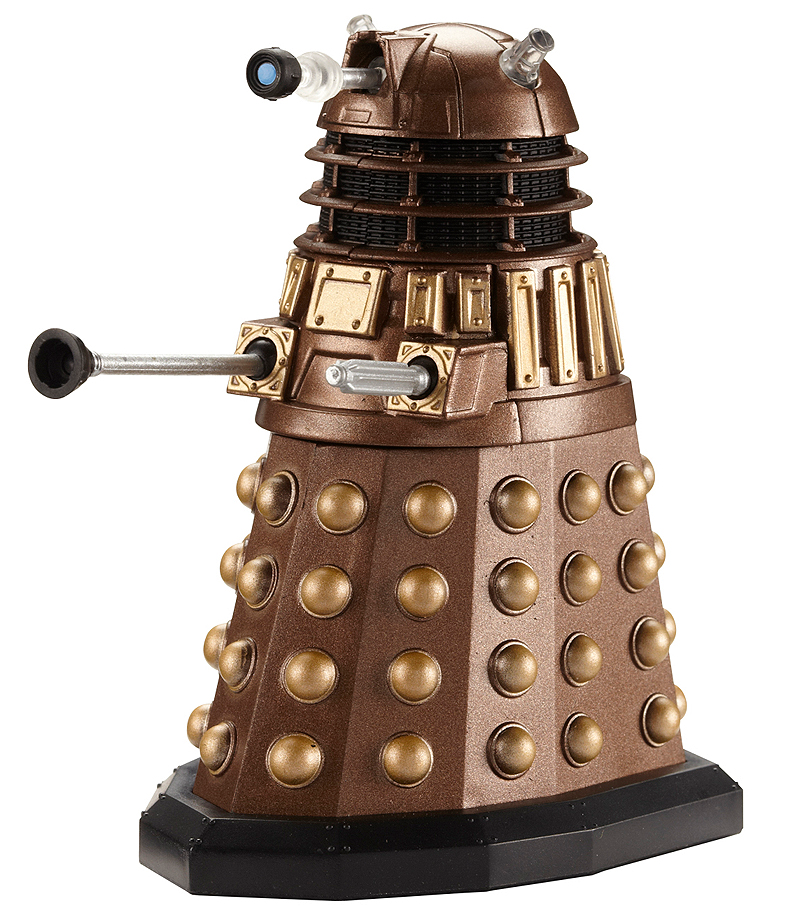 Things that will get submissions killed on sight:
Marketing material ("join the experts of X in...")
Sales pitches of any kind
Proposals submitted by PR people on your behalf
Presentation outline shorter than abstract
Either shorter than bio
Titles that are obnoxious or exhausted puns
Cut and paste of one form answer into another
Empty or ill-conceived "Why" and "What's new" entries
Bruteforcing the CFP system with >2 submissions
PDF attachments if your talk is on Acrobat vulnerabilities
Checklist of a good presenter
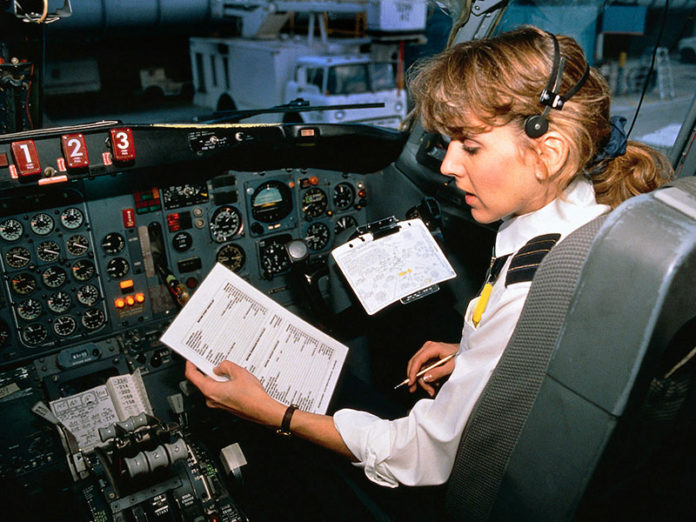 Did you review previous research on same subject and explain what is new?
Did you write your abstract in an appealing way without excess jargon or nerd jokes?
Did you write an outline that clearly conveys the idea you know what you will be talking about?
Did you ask someone else to review your submission?
Did you tell us clearly why we want to have you here?
Have you removed marketing-type descriptions?
Have you read all the parts of your submission out loud to ensure you're making sense?
Questions?
Engage with me:
stefano.zanero@polimi.it 
@raistolo